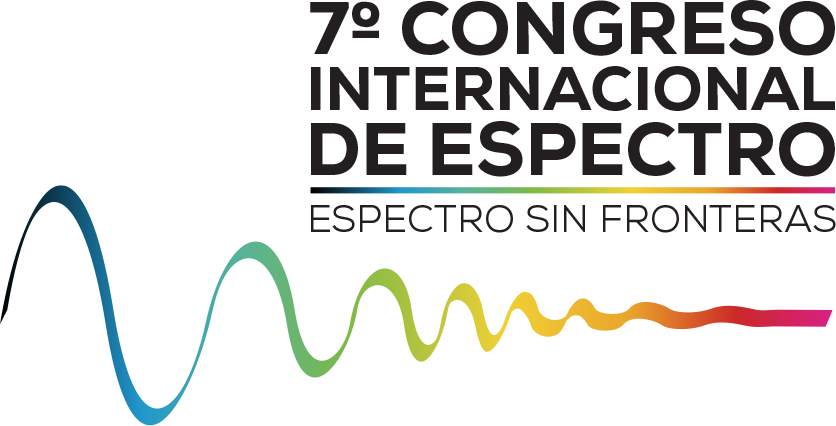 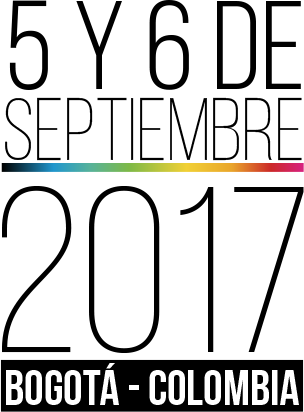 Importance of international harmonisation
Alexander KühnCEPT
Baseline for spectrum regulation: Harmonisation
Technical Regulatory
Aspects
Economic and Competion
Aspects
Legal and Procedural Implementation
International Specifications & Agreements
Why harmonise spectrum ?
Larger Markets
Predictability of regulation
Economies of scale
More Services
In-time regulation
Avoid harmful interference
Easy Regulation
Consumer benefits
Best practicies
Balancing interests
Ease cross-border coordination
Greater Efficiency
Recommendations
Reports
Decisions 
Recommendations
Government
(Harmonised) Standards
NATIONAL
National Regulatory Authority (NRA)
Governmental users
Regulatory framework for spectrum use
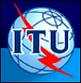 Radio  Regulations
GLOBAL
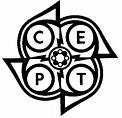 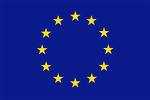 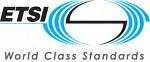 REGIONAL
Decisions, Reports, 
Recommendations
Authorisations (individual or general)
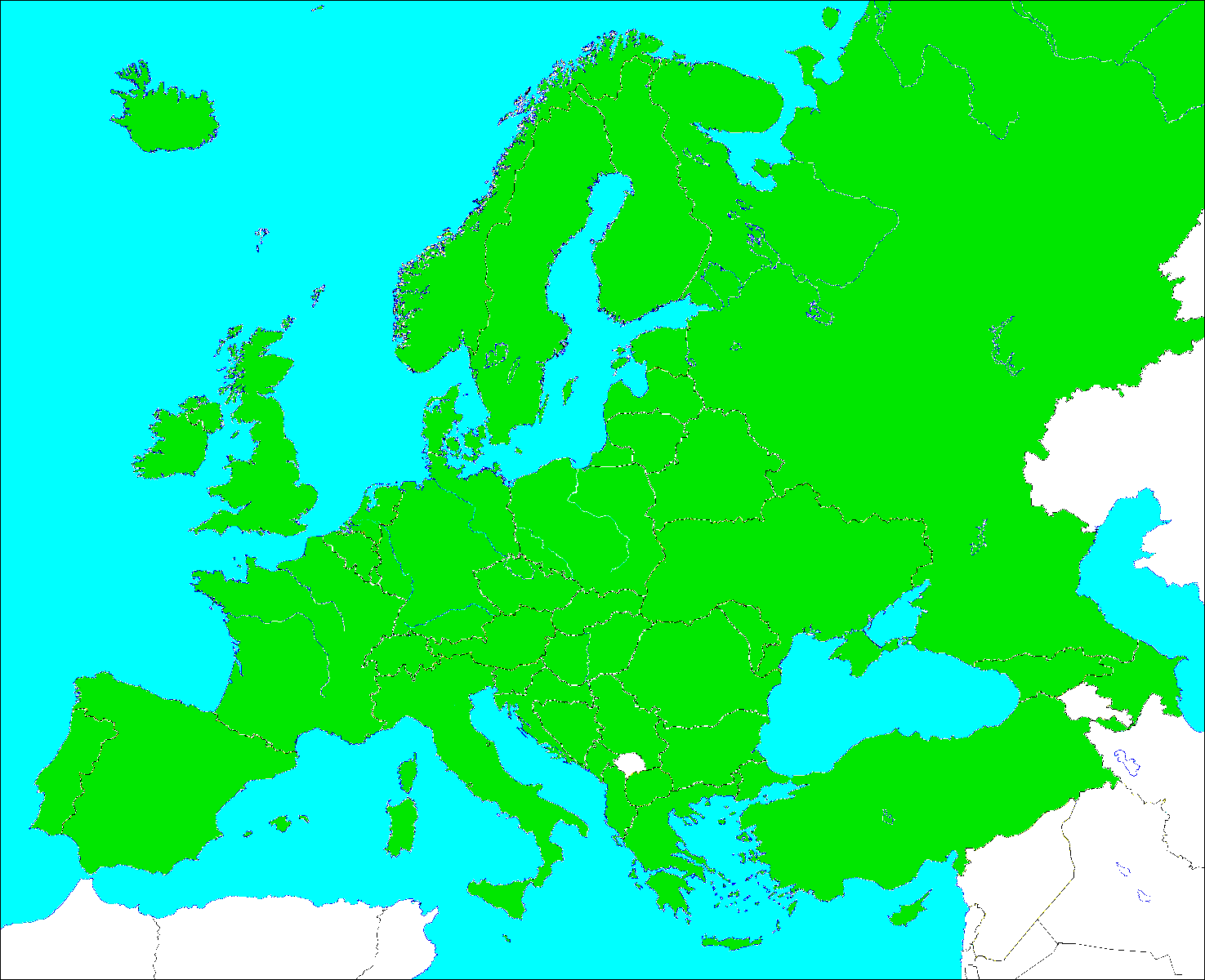 CEPT48 Members
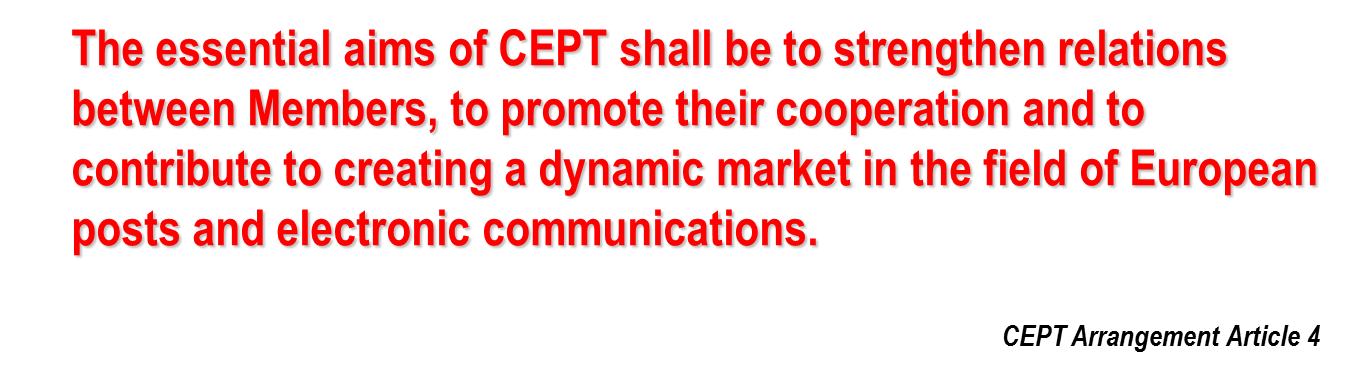 5
Support
CERP
Council
ECO
COM - ITU
ECC
Support
WG‘s
TG‘s
PT‘s
CEPT
Germán Vázquez Asenjo - ESP
Manuel Costa Cabral - POR 
Eric Fournier - FR
Chairmen form the Presidency
the support of the ECO is also available for the subgroups of the other committees
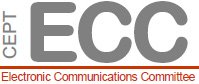 Electronic
Communications Committee
Chairman:	E. Fournier (F)
Vice-Chairmen:	S. Pasthuk (RUS)                                J.  Afonso  (POR)
Steering Group
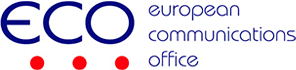 Director:	P. Christensen (DNK)
Deputy Director:      B. Espinosa (F)
WG FM
ECC PT1
WG SE
WG NaN
WG CPG
Frequency
Management
Spectrum
Engineering
Numbering
and Networks
Conference
Preparatory Group
IMT-Matters
Chairman:
A. Kühn (D)


Vice-Chairman:
G. Osinga (HOL)
A. Vallet (F)
Chairman:
T. Weilacher (D)


Vice-Chairmen:
S. Talbot (G)
L. Bodusseau (F)
Chairman:
S. Green (G)


Vice-Chairmen:
V. Poskakukhin (RUS)
V. Milas (GRC)
Chairman:
K. Loew (D)


Vice-Chairmen:
J. Duque (POR)k. Bejuk (HRV)
Chairman:
J. Vallesverd
(NOR)

Vice-Chairman:
E. Greenberg (G)
F. Dragomir (ROU)
Project-teams
Project-teams
Project-teams
Project-teams
ECC Transparency
Open participation rules

Project teams open for partners and ETSI members
Working groups and the ECC open for LoU and MoU representatives
Others can request access to be granted by the related chairman

Access to documentation

All deliverables are at www.erodocdb.dk (including related EC Decisions)
All contributions and minutes of meetings are at www.cept.org/ecc
The European database on spectrum information (EFIS) is at www.efis.dk
		

Don’t be misled by the Login. Documents are only protected if so requested by the contributor.
CEPT- ECC Process
ECC-Working Group 
„Frequency Management“
ECC Recommendation
ECC Recommendation
ECC Decision
ECC 
Report
ECC-Working Group
„Spectrum Engineering“
ECC 
Report
700 MHz Development
Background: WRC-12 Decision on the „almost allocation“ of 694-790 MHz band to the Mobile Service
Threefold strategic activities started:
Preparation towards WRC-15 (AI 1.2) – incl. SAB/SAP
Studies on 700 MHz (Regulatory – Compatibility)
Cross-border Issues (BS-MS / ARNS-MS)
Clear strategic objective on a harmonised solution 
Less discretion for national administrations (except: Implementation)
Lesson from Digital Dividend I (800 MHz) – „UHF Strategy“
Benefits 700 MHz Harmonisation
Predictability for 
Mobile industry (manufacturers)
Broadcasting operators
CEPT administrations regarding regulatory environment
Strengthening of CEPT position to WRC-15
Early ECP
Common Crossborder-Framework (ARNS-MS)
Facilitating global developments
Flexibility on implementation date
ECC Recommendations
ERC Recommendation 70/03 on Short Range Devices
Common technical usage conditions – technological neutral
Frequencies for specific types of Short-Range devices
Flexible Guidance to CEPT administrations (non-mandatory)


Implementation usually by general authorisation
Fast spectrum access for innovative systems
Current issue: 5G
Strategy: CEPT Roadmap on 5G
Focus on key bands for 5G: 700 MHz, 3.4-3.8, 26 GHz
Review of ECC Decisions on all mobile bands:  Ready for 5G?
WRC-19 Agenda item on millimeter wave bands (>24 GHz)
Requirements of vertical industries
Result of 
Hugh dynamic in ICT development
Consensus based approach in CEPT
Relation to the European Union
EU is a legal community!

Legal certainty  Mandatory decisons

Harmonisation measures are based on CEPT decisions on technical conditions

EU Mandates & CEPT reports
Global level: ITU
Radio Regulations / WRC´s
Full support of the consensus based approach!
Concerns on regulation of specific applications
High level regulation needs high grad of abstraction!
ITU-R Recommendations
Common technical conditions
Similar element as ECC Decisions  Flexible implementation
They are not standards
Trends & Challenges
Future place of spectrum harmonisation?
Role of Standardisation organisations vs. interregional administration groups?
Ensuring the timely availability of spectrum
Responsiveness to dynamic technological innovation
Global vs. Regional harmonisation
SUGGESTION: More Communication !
Thank you! 
		 Muchas Gracias a todo!
							Vielen Dank!
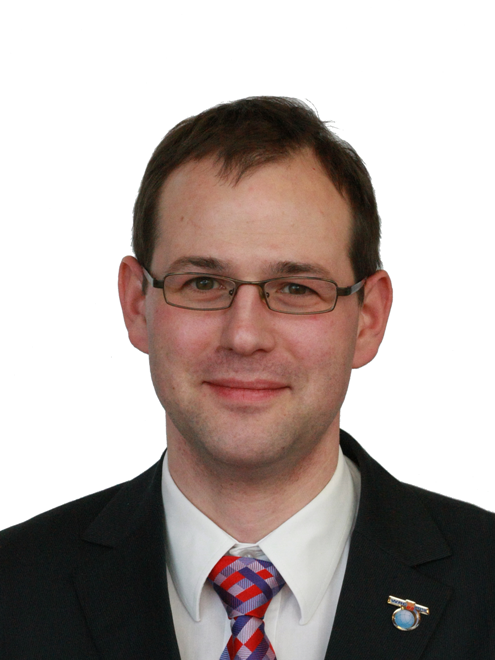 Federal Network Agency
Tulpenfeld 4
53113 Bonn
Germany
Alexander Kühn
Chairman CPG-19
alexander.kuehn@bnetza.de
+49.173.3040281